Chapter 17A
US History: Moving West
[Speaker Notes: Have title enter the slide on a “custom path” animation















Project D5:  Create a powerpoint like  the one shown on these pages.]
Rapid Expansion West
[Speaker Notes: Have slide appear with a “split” transition

No animations]
New States in the West
[Speaker Notes: Have slide “reveal” for its transition]
Indians on the Great Plains
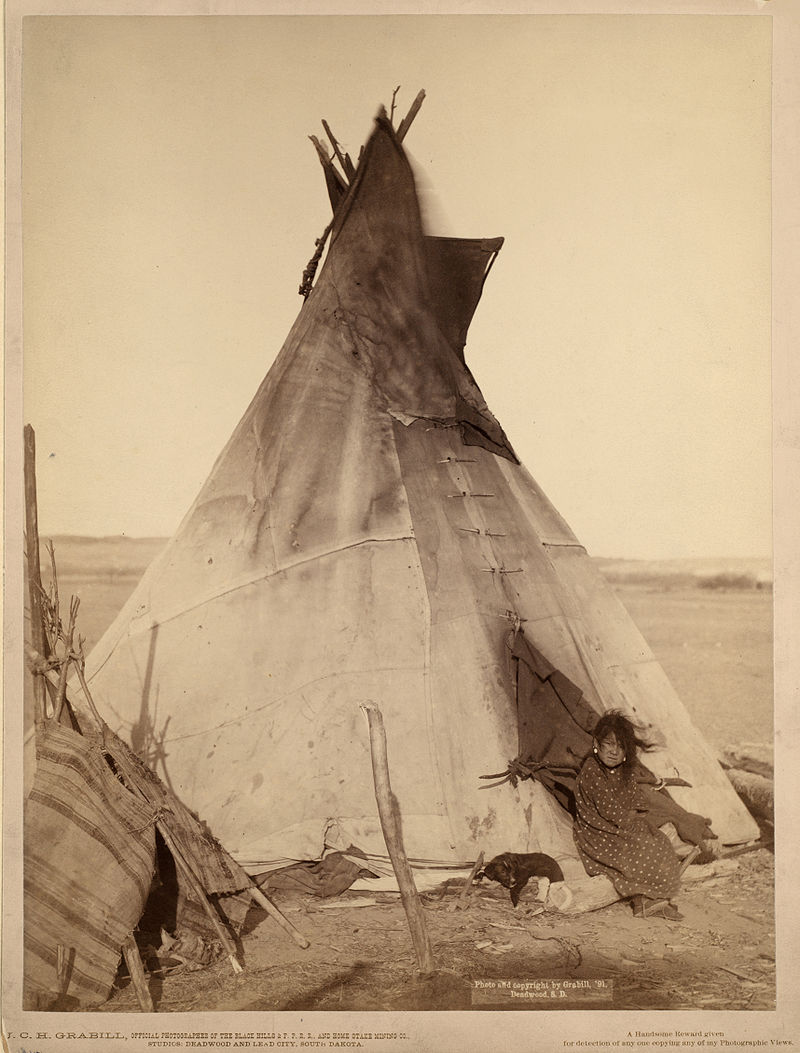 Tribes living on the Plains
Sioux
Cheyenne
Comanche



Buffalo culture
Nomadic—followed the bison herds
Adapted to horses
Used buffalo for all needs
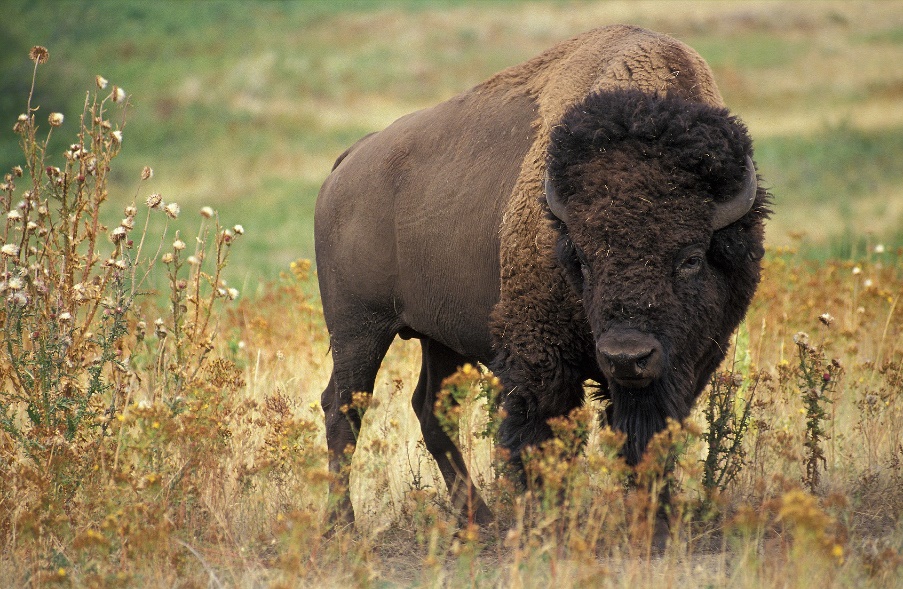 [Speaker Notes: Each of the points on this page should “wheel in” one after another.]
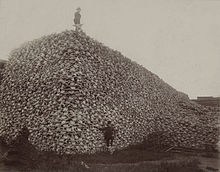 The American Bison
[Speaker Notes: Have the picture in the top right “fade in” with a gunshot sound.]
[Speaker Notes: Have slide appear with a “wipe”]
Indian Wars--1850s-1870s
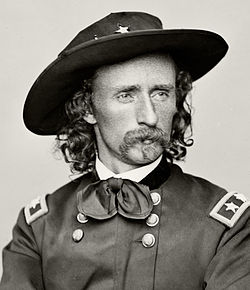 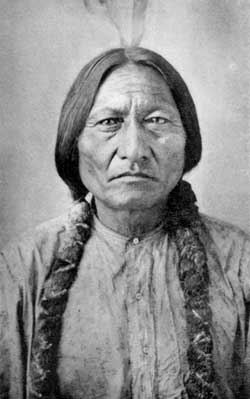 Sioux Wars 
George Armstrong Custer                                     vs. Sitting Bull and Crazy Horse
Fierce, fierce fighting
Apache Indians
Geronimo
Nez Perce Indians
Chief Joseph
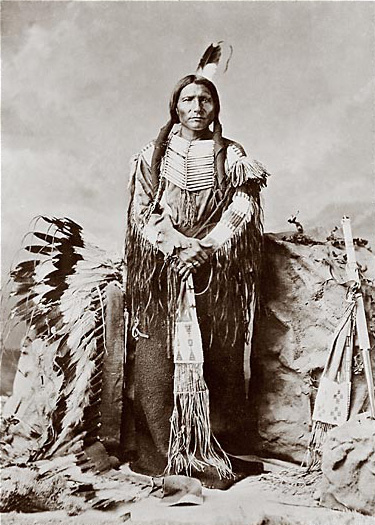 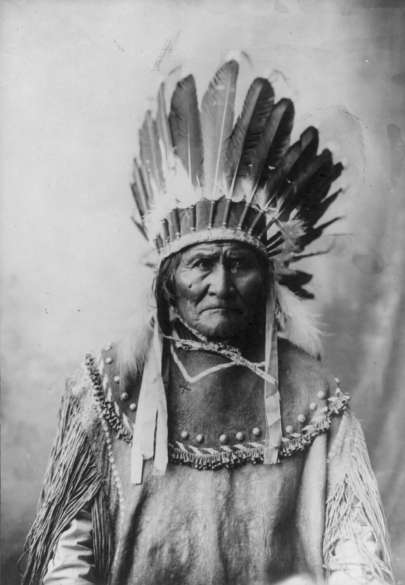 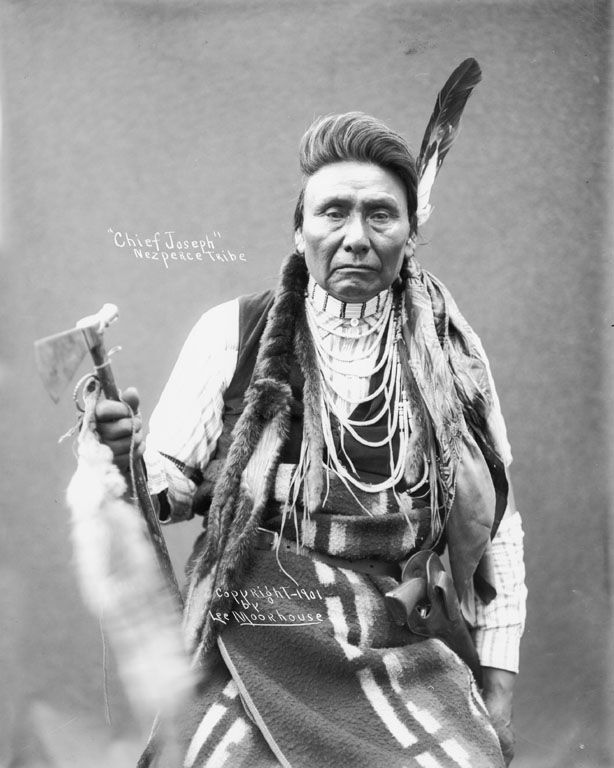 [Speaker Notes: Only the title should appear at the beginning

Make “Sioux Wars” “fly in” with a click

Then the two bullet points underneath that should “fly in” with the next click,

Three of the pictures should “fly in” with the next click, then disappear with the next click

Make “Apache Indians” and “Geronimo” “fly in” next 

Make one of the other pictures appear and disappear with the next two clicks

Make “Nez Perce Indians” and “Chief Joseph” “fly in” next

Make the final picture “fade” in very slowly next and then disappear with the next click]
Crazy Horse Monument
[Speaker Notes: Have the title appear immediately

Make the picture appear on the next click with a “shape” animation starting at the center and working its way out toward the edges.]